Seminar paperBSF4ooRexx/java: Apache POI (OOXML4J): Microsoft Office - Cookbook (Nutshell Examples)
Wolfgang Eßl/h11717160
Business Information Systems Seminar
Project timeline
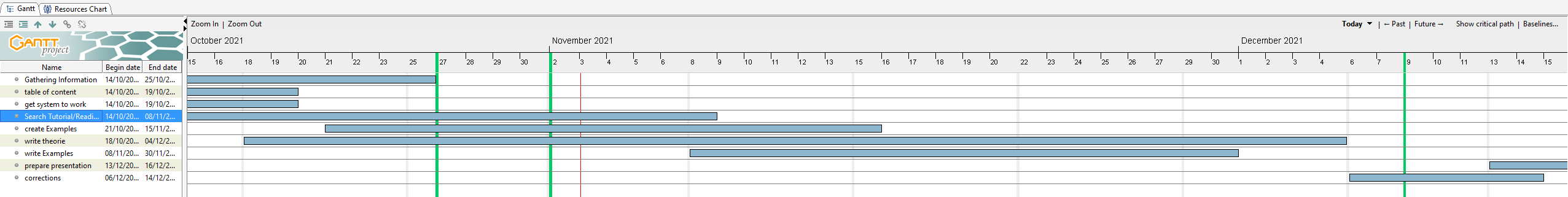 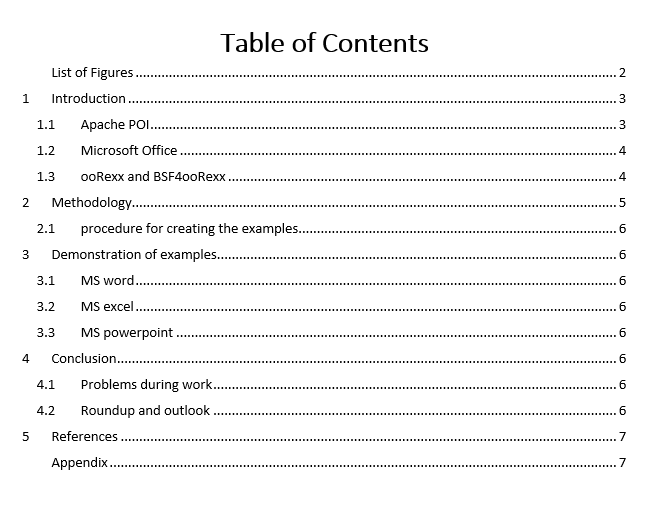 List of content
Problems so far
Get the environment to run
Create some examples (coding)
Until next meeting
Finish examples (coding)
Explain examples